20XX
ANNUAL REPORT
WE WILL DO A GREAT JOB !
目录
CONTENTS
1
2
3
4
单击添加标题
单击添加标题
单击添加标题
单击添加标题
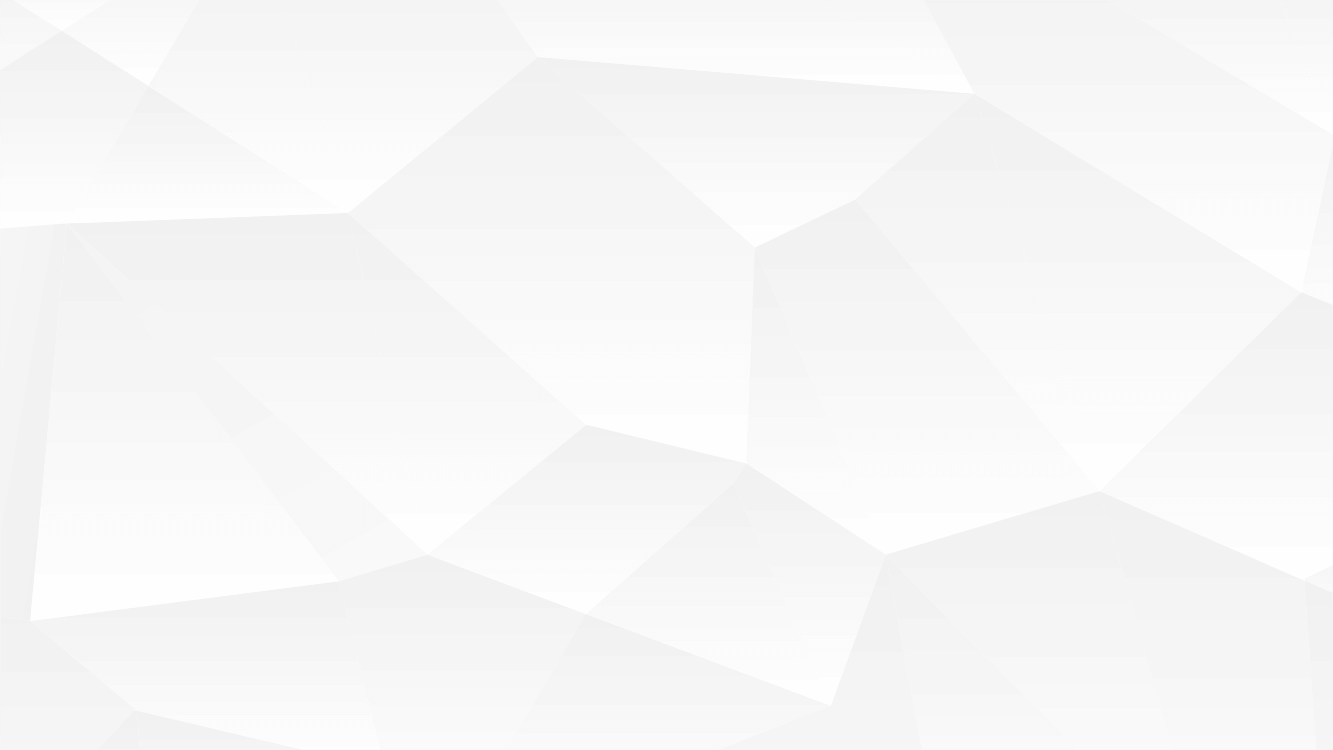 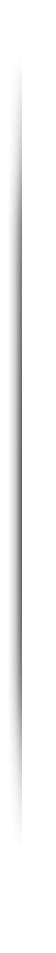 01
单击添加标题
单击添加标题
这里输入您要输入的文本内容这里输入您要输入的文本内容这里输入您要输入的文本内容这里输入您要输入的文本内容这里输入您要输入的文本内容这里输入您要输入的文本内容这里输入您要输入的文本内容
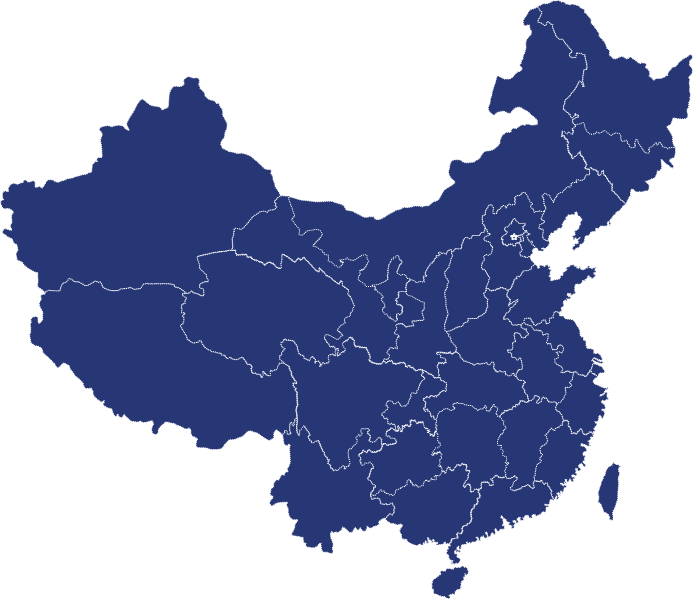 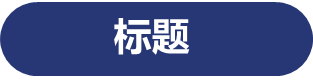 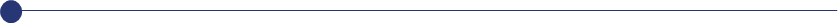 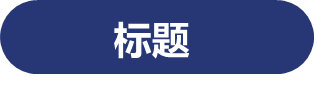 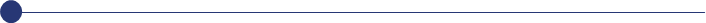 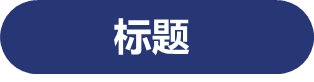 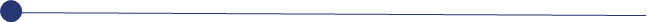 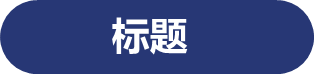 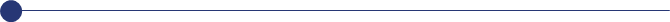 单击添加标题
01
02
03
04
此处输入文本
此处输入文本
此处输入文本
此处输入文本
此处输入文本
此处输入文本
此处输入文本
此处输入文本
此处输入文本
此处输入文本
此处输入文本
此处输入文本
单击添加标题
此处输入文字
此处输入文字
标题
此处输入文字
此处输入文字
此处输入文字
此处输入文字
单击添加标题
请在此处输入您的文本
请在此处输入您的文本
请在此处输入您的文本
请在此处输入您的文本
标题
请在此处输入您的文本
请在此处输入您的文本
请在此处输入您的文本
请在此处输入您的文本
单击添加标题
100%
70%
50%
文本
文本
30%
文本
文本
单击添加标题
请在此处输
入您的文本
01
这里输入您的标题
这里输入您要输入的文本内容
这里输入您要输入的文本内容
这里输入您要输入的文本内容
这里输入您要输入的文本内容
这里输入您要输入的文本内容
标题
请在此处输入您的文本
请在此处输入您的文本
02
03
单击添加标题
这里输入您的标题
这里输入您要输入的文本内容
标题
这里输入您的标题
这里输入您要输入的文本内容
这里输入您的标题
这里输入您要输入的文本内容
这里输入您的标题
这里输入您要输入的文本内容
此处输入文本
此处输入文本
此处输入文本
此处输入文本
此处输入文本
此处输入文本
单击添加标题
此处输入文本
此处输入文本
此处输入文本
此处输入文本
此处输入文本
此处输入文本
1
2
3
4
5
6
这里输入文字
这里输入文字
这里输入文字
这里输入文字
这里输入文字
这里输入文字
单击添加标题
这里输入您的标题
这里输入您要输入的文本内容
这里输入您要输入的文本内容
这里输入您要输入的文本内容
这里输入您要输入的文本内容
这里输入您要输入的文本内容
标题
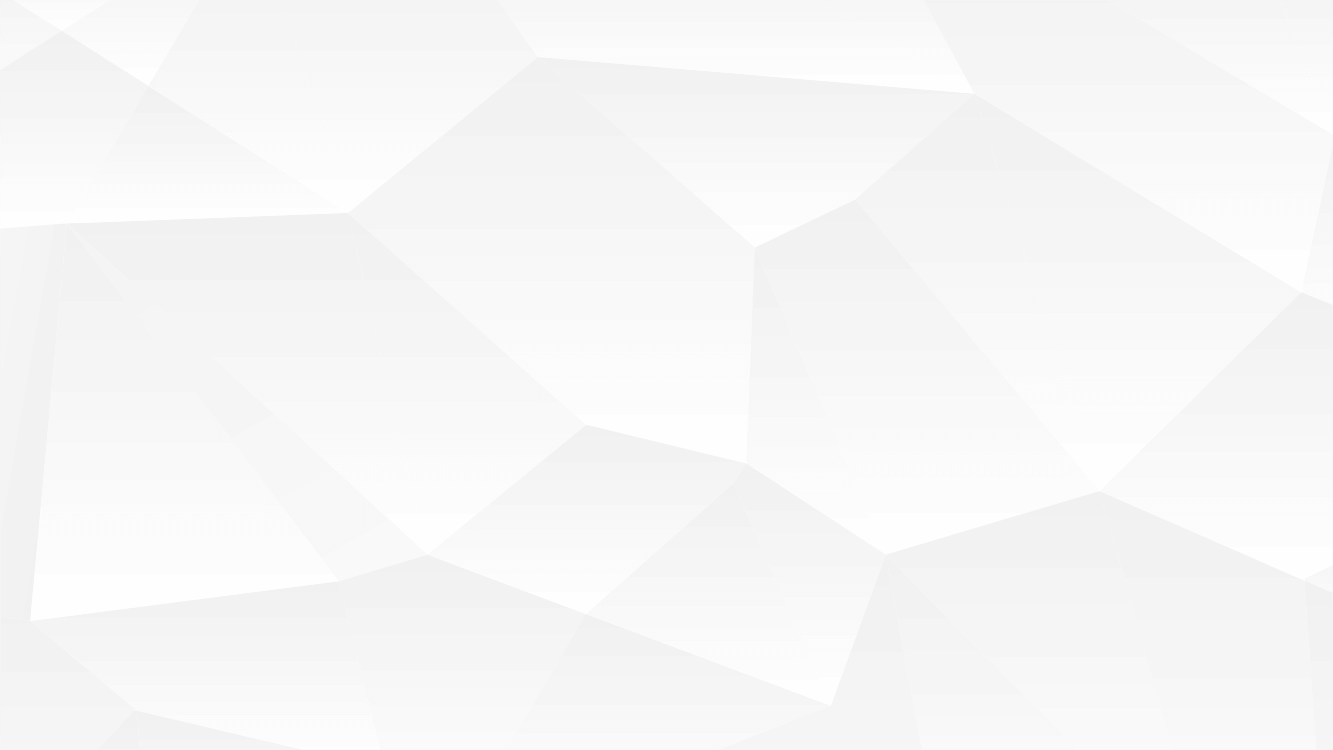 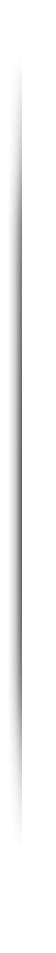 02
单击添加标题
单击添加标题
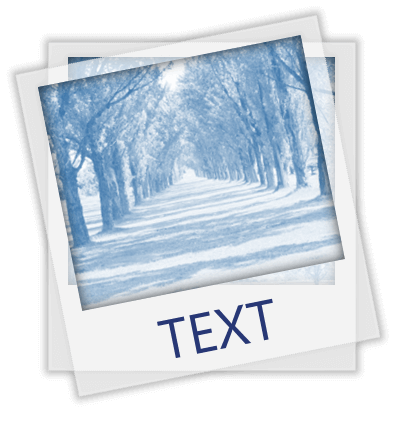 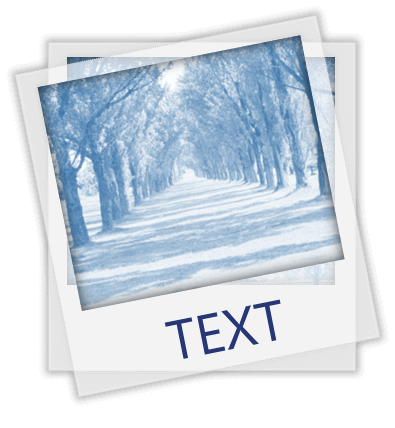 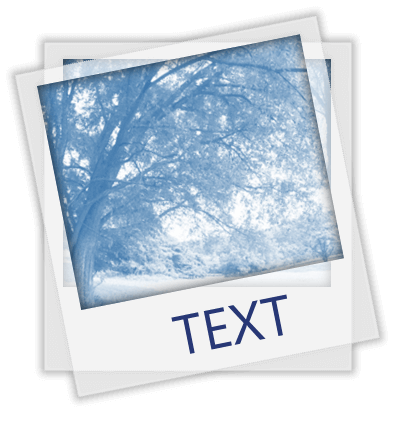 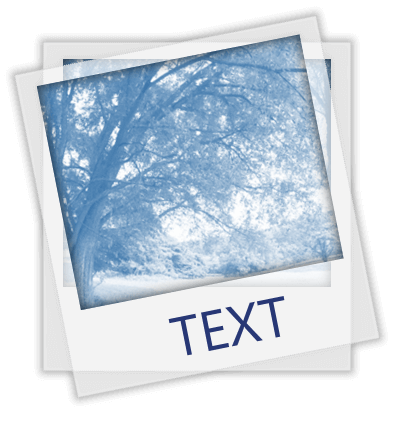 标题
这里输入您要输入的文本内容这里输入您要输入的文本内容这里输入您要输入的文本内容这里输入您要输入的文本内容这里输入您要输入的文本内容这里输入您要输入的文本内容这里输入您要输入的文本内容这里输
单击添加标题
请在此处输入您的文本，或者复制您的文本粘贴到此处。
请在此处输入您的文本，或者复制您的文本粘贴到此处
请在此处输入您的文本，或者复制您的文本粘贴到此处
标题
标题
标题
标题
标题
标题
单击添加标题
此处输入文本
此处输入文本
此处输入文本
此处输入文本
此处输入文本
此处输入文本
这里输入您的标题
这里输入您要输入的文本内容
这里输入您要输入的文本内容
这里输入您要输入的文本内容
这里输入您要输入的文本内容
这里输入您要输入的文本内容
此处输入文本
此处输入文本
此处输入文本
此处输入文本
此处输入文本
此处输入文本
单击添加标题
专注
专注
专注
专注
专注
专注
专注
专注
专注
专注
标题
自我认知
自我认知
自我认知
自我认知
自我认知
自我认知
自我认知
自我认知
自我认知
自我认知
标题
驾驭
驾驭
驾驭
驾驭
驾驭
驾驭
驾驭
驾驭
标题
成就
成就
成就
成就
标题
同理心
同理心
同理心
同理心
标题
善念
善念
善念
善念
标题
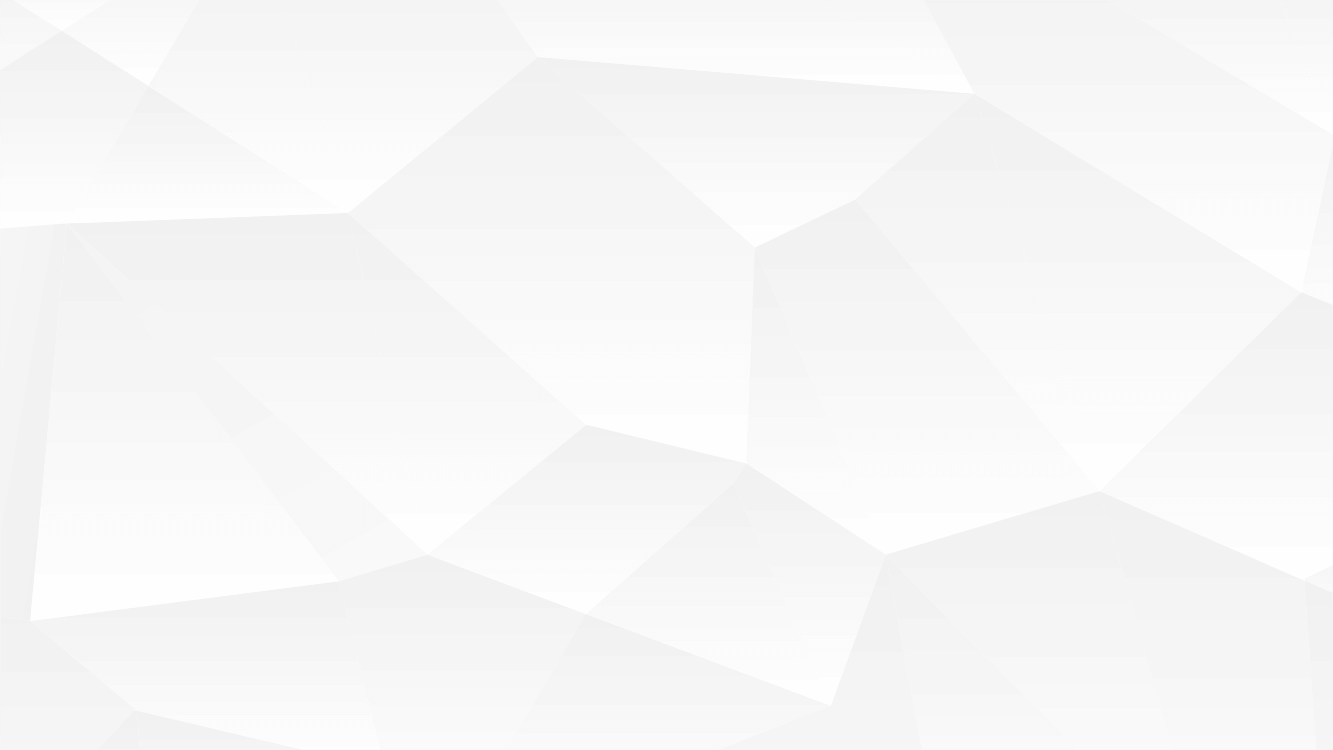 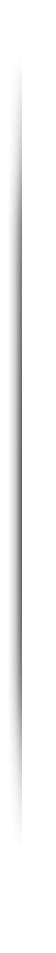 03
单击添加标题
单击添加标题
90%
80%
60%
地区
地区
地区
请在此处输入您的文本请在此处输入您的文本请在此处输入您的文本请在此处输入您的文本请在此处输入您的文本请在
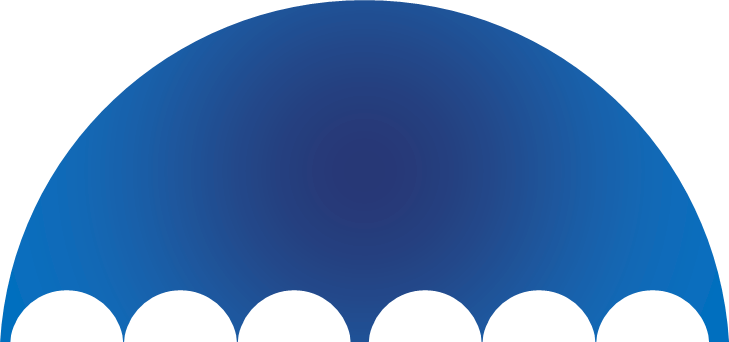 单击添加标题
这里输入您的标题
这里输入您要输入的文本内容
这里输入您要输入的文本内容
这里输入您要输入的文本内容
这里输入您要输入的文本内容
这里输入您要输入的文本内容
标题
标题
标题
标题
标题
标题
单击添加标题
请在此处输入文本
请在此处输入文本
01
04
02
请在此处输入文本
请在此处输入文本
请在此处输入文本
请在此处输入文本
03
请在此处输入文本
请在此处输入文本
单击添加标题
文本
文本
文本
这里输入您的标题
这里输入您要输入的文本内容
这里输入您要输入的文本内容
这里输入您要输入的文本内容
这里输入您要输入的文本内容
这里输入您要输入的文本内容
请在此处输入您的标题
单击添加标题
01
03
05
02
04
请在此处输入您的文本
请在此处输入您的文本
请在此处输入您的文本
请在此处输入您的文本
请在此处输入您的文本
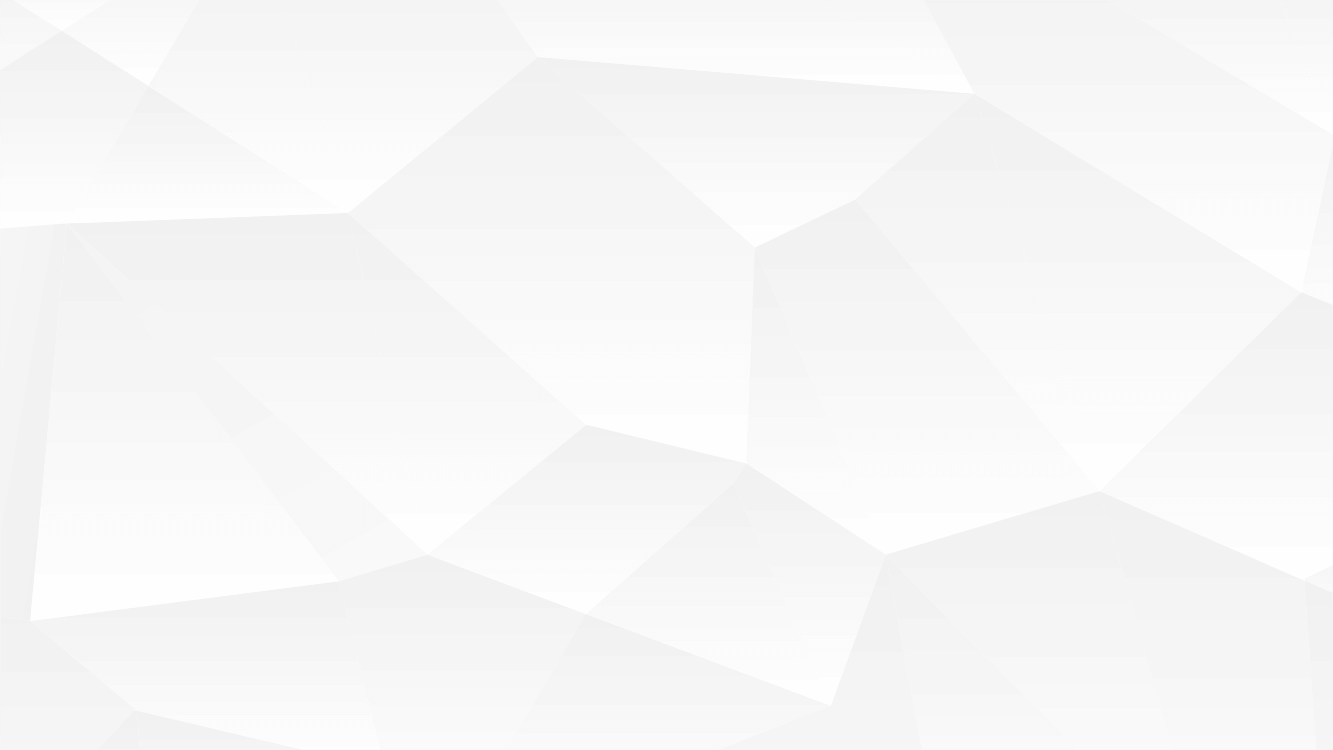 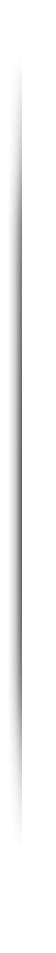 04
单击添加标题
单击添加标题
标题
标题
TITLE HERE
TITLE HERE
the difference in needs and desires of presenters and audiences has become more noticeable.
the difference in needs and desires of presenters and audiences has become more noticeable.
the difference in needs and desires of presenters and audiences has become more noticeable.
the difference in needs and desires of presenters and audiences has become more noticeable.
单击添加标题
请在此处输入您的文本
请在此处输入您的文本
请在此处输入您的文本
标题
标题
标题
请在此处输入您的文本
请在此处输入您的文本
标题
标题
请在此处输
入您的标题
单击添加标题
此处输入文本
此处输入文本
此处输入文本
此处输入文本
2
3
1
4
单击添加标题
地区卡
地区卡
地区卡
这里输入您的
文字内容
这里输入您的
文字内容
这里输入您的
文字内容
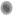 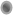 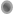 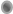 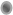 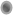 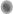 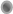 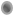 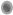 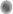 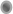 单击添加标题
标题
标题
标题
1
2
3
此处输入文本
此处输入文本
此处输入文本
此处输入文本
此处输入文本
此处输入文本
感谢聆听
THANKS YOU
WE WILL DO A GREAT JOB !
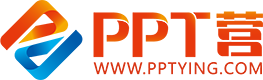 10000+套精品PPT模板全部免费下载
PPT营
www.pptying.com
[Speaker Notes: 模板来自于 https://www.pptying.com    【PPT营】]